Экстракорпоральная мембранная оксигенация в педиатрии и неонатологии
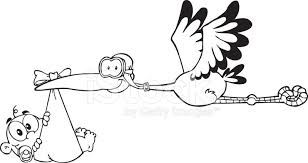 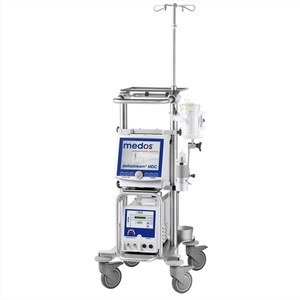 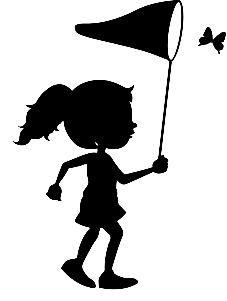 Санкт-Петербург - 2018
ЭКМО-история
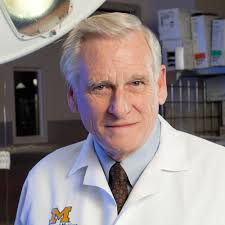 1975
Robert Bartlett
1996
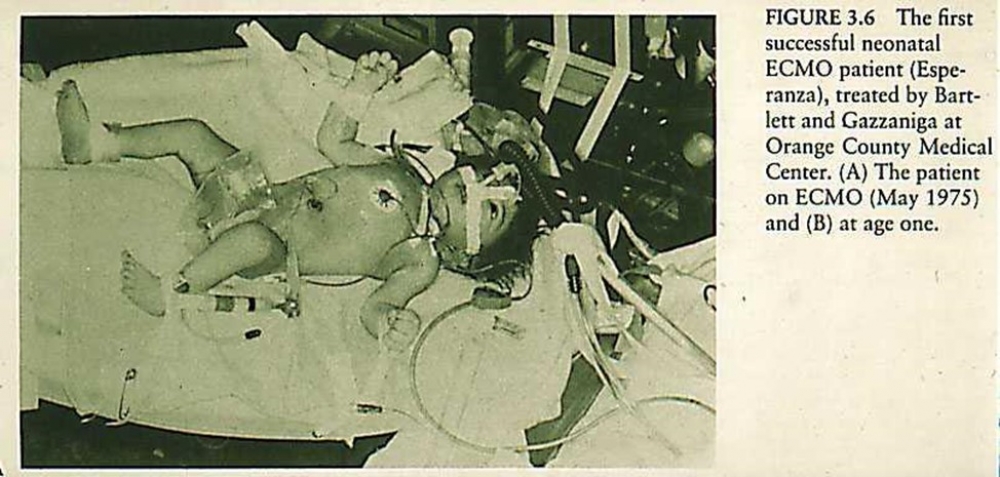 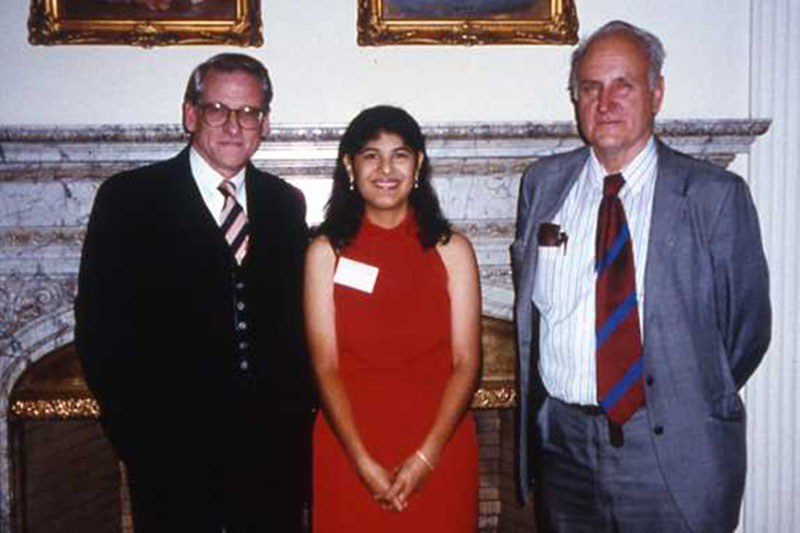 ЭКМО-история
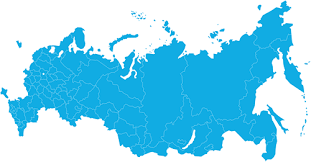 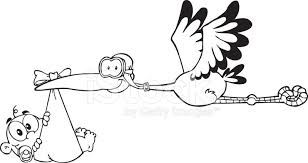 1 успешная ЭКМО
Транспортная ЭКМО
Москва
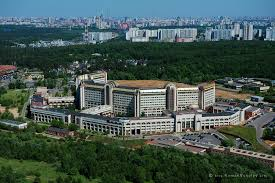 1998
«раньше всех»
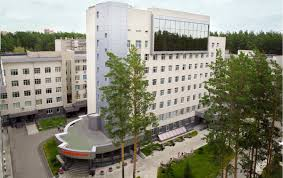 Новосибирск
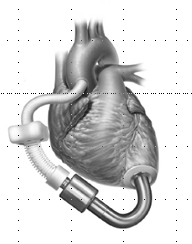 2005-2007
2011
Санкт-Петербург
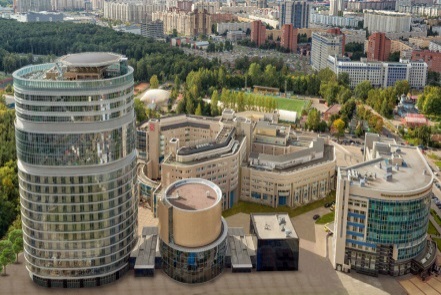 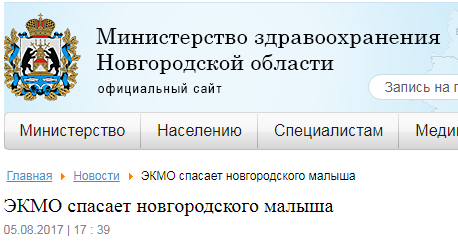 2016
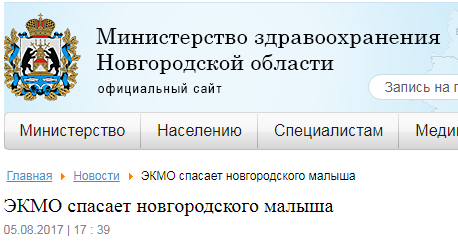 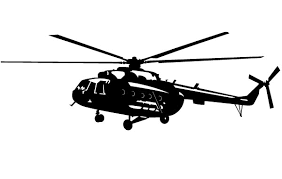 2017
ЭКМО-география
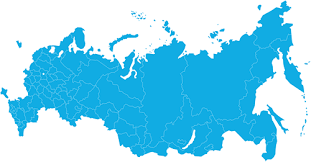 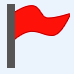 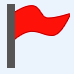 ?
?
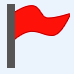 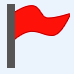 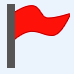 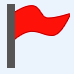 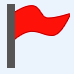 ?
ЭКМО-география
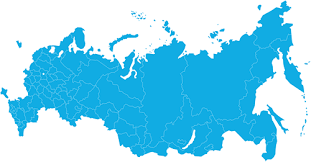 Центр
Юг
Восток
ЭКМО-статистика
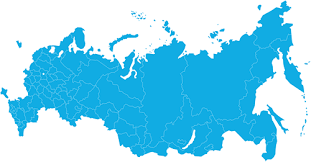 ЭКМО-статистика
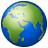 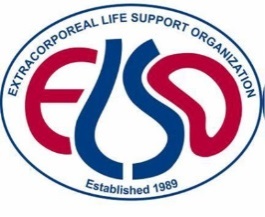 ЭКМО-физиология
Постнагрузка важна!
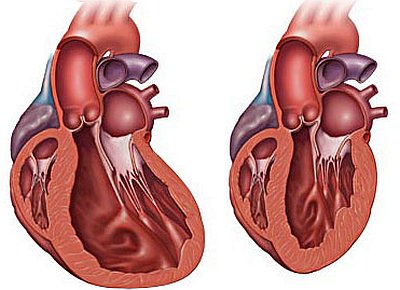 Растяжимость низкая
Са++ - инотроп
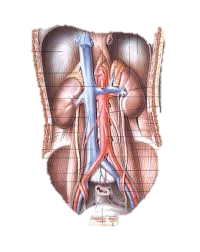 Гликогена мало
НПВ короткая
Hb 140-180 г/л
Сосуды ног не развиты
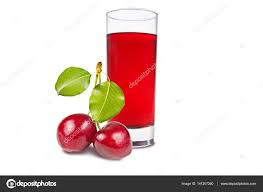 ОЦК 250-300 мл
ЭКМО-физиология
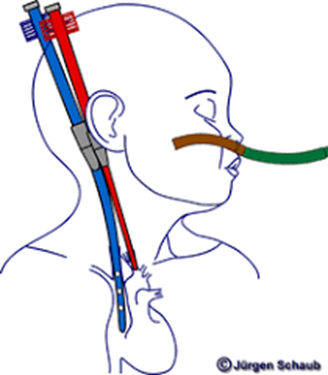 Постнагрузка важна!
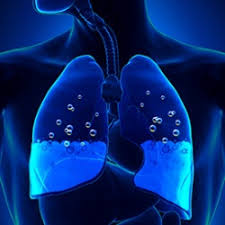 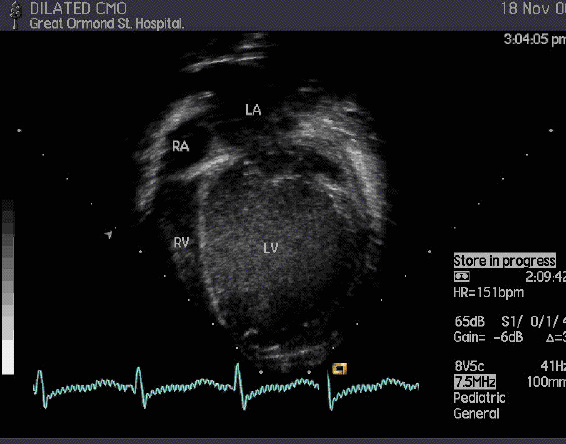 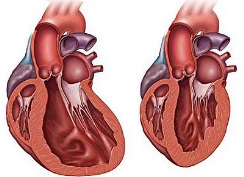 Растяжимость низкая
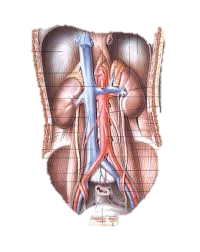 «Верхняя»
канюляция
Центральная 
канюляция
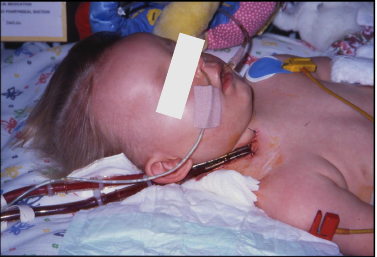 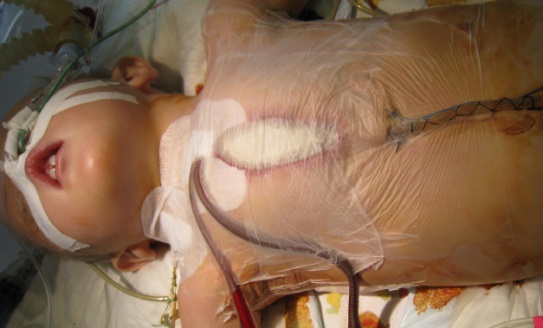 НПВ короткая
Сосуды ног не развиты
Только хирургически
ЭКМО-физиология
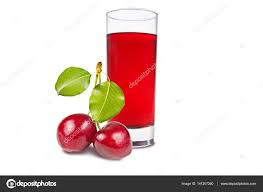 Vзаполнения 350-450 мл
ОЦК 250-300 мл
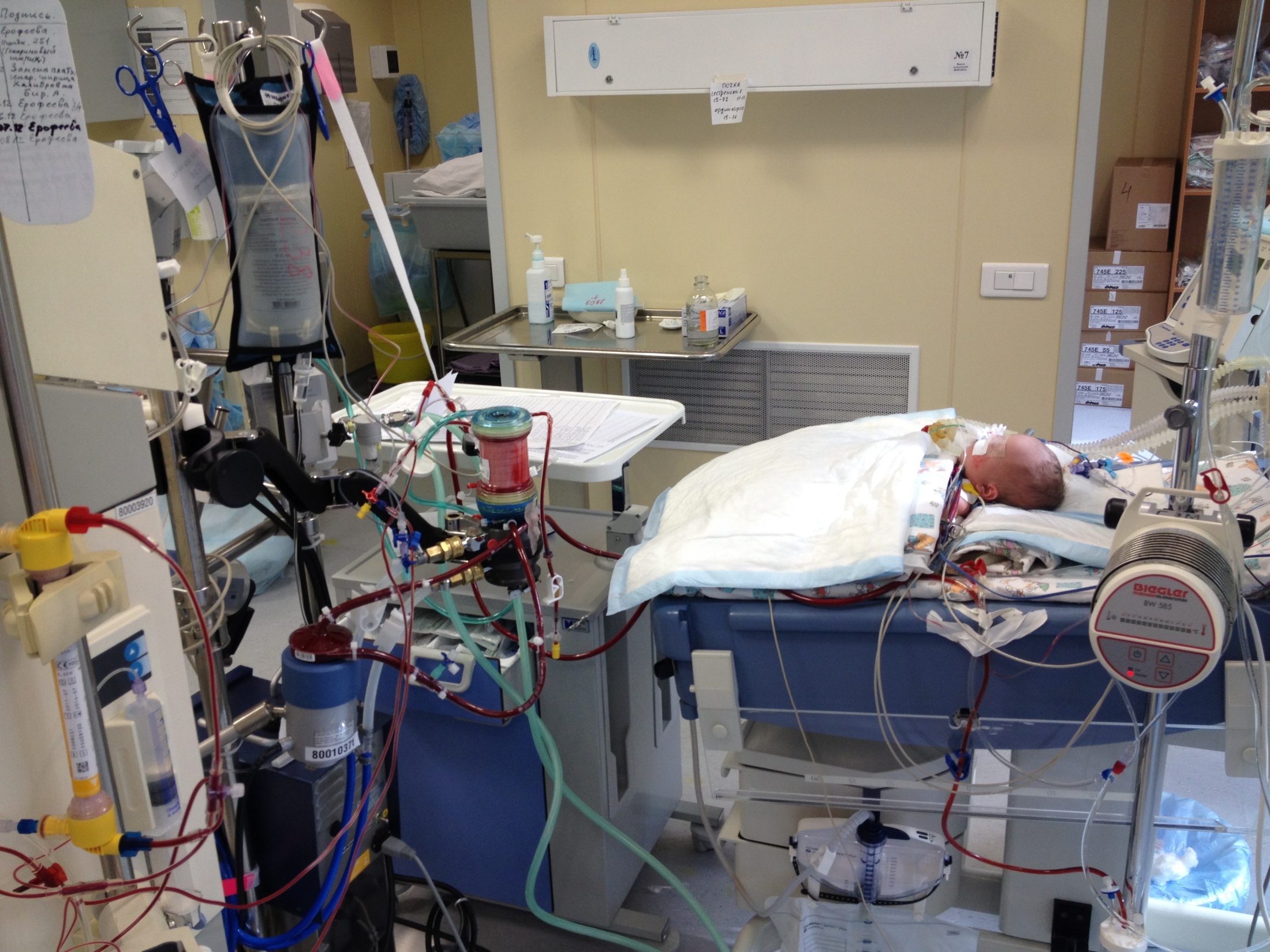 Часто!
1/4”
Контроль!
Са++ - инотроп
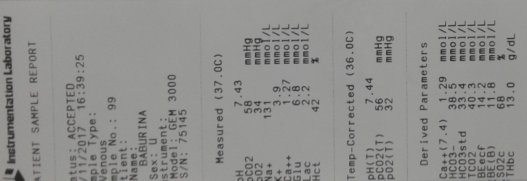 Гипогликемия
Hb 100…110…140 г/л
Прайминг – эр.масса, СЗП
ЭКМО-нозологии
Врождённые пороки
Приобретённые заболевания
Сердца
Лёгких
Диафрагмы
Сепсис
РДС
Аспирация
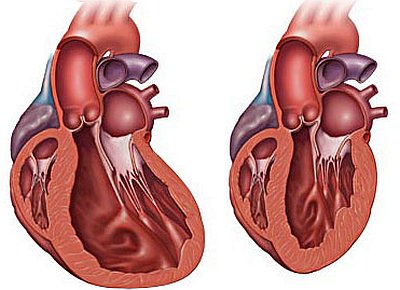 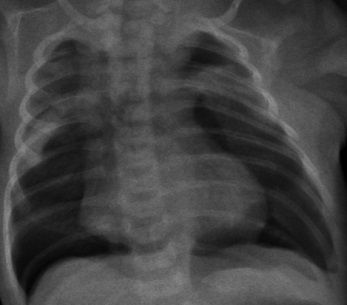 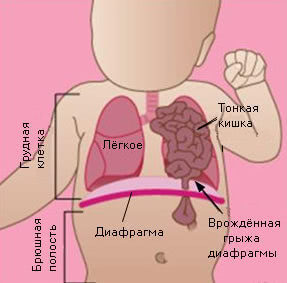 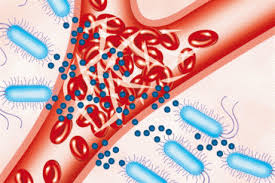 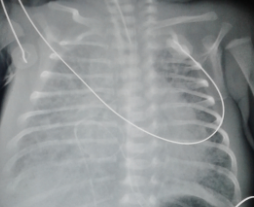 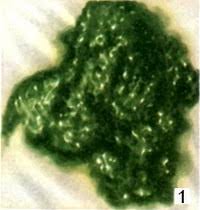 Пневмония
ЭКМО-показания
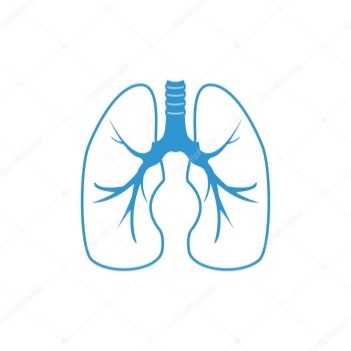 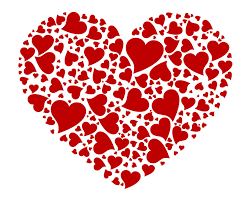 ЭКМО-противопоказания
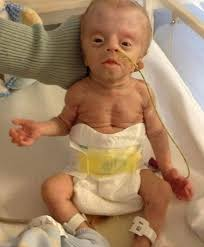 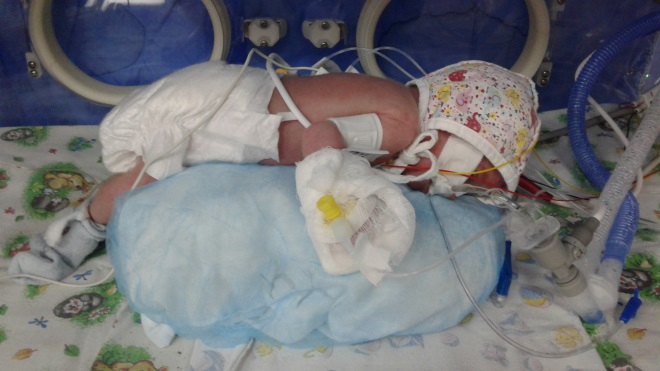 < 2,5 кг, <34недель
Несовместимые с 
жизнью заболевания
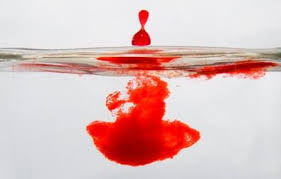 Коагулопатия
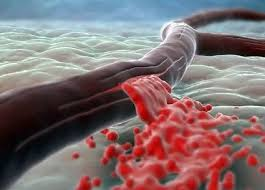 Профузное кровотечение
ЭКМО-противопоказания
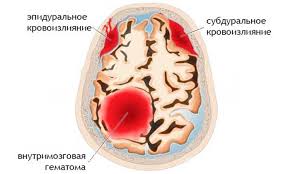 Свежее кровоизлияние
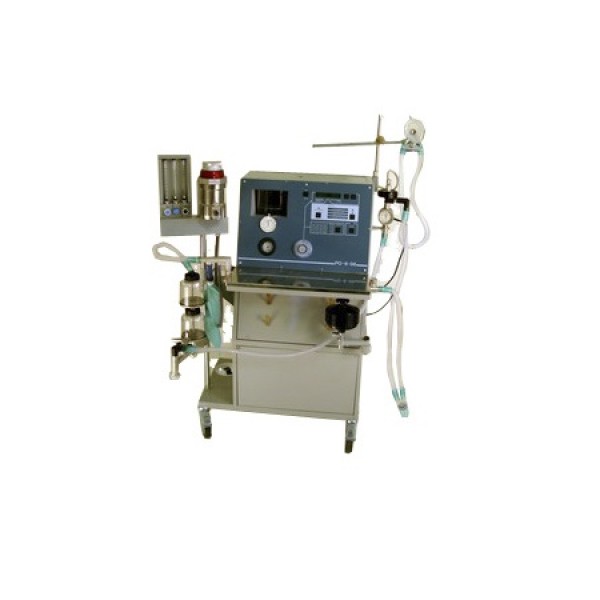 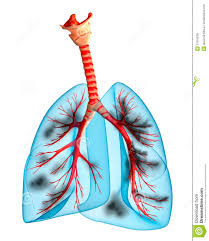 Неизлечимое заболевание
Жёсткие параметры 
>14 дней
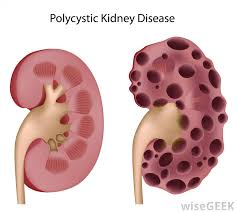 Агенезия почки
Терминальная ОПН
ЭКМО-оборудование*
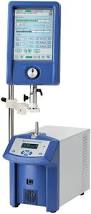 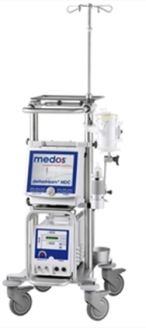 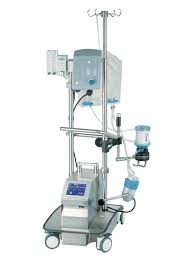 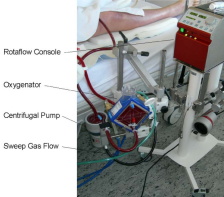 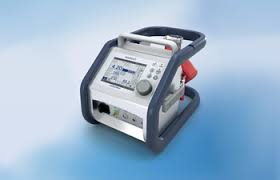 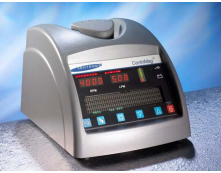 MAQUET 
Rotaflow
MAQUET 
Cardiohelp
Medos
DeltaStream
Medtronic
Biopump
Pedivas
CentriMag
Sorin Group
SPCP
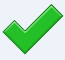 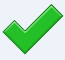 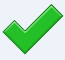 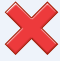 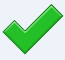 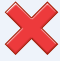 * Нет конфликта интересов
ЭКМО-финансы
349.817 – 750.697 руб*
1 случай 
0,17% бюджета СПб
1 год (277 случаев**)
2,3% бюджета РФ
*А.В. Яковлев, 2017
** экмо.рф
ЭКМО-финансы
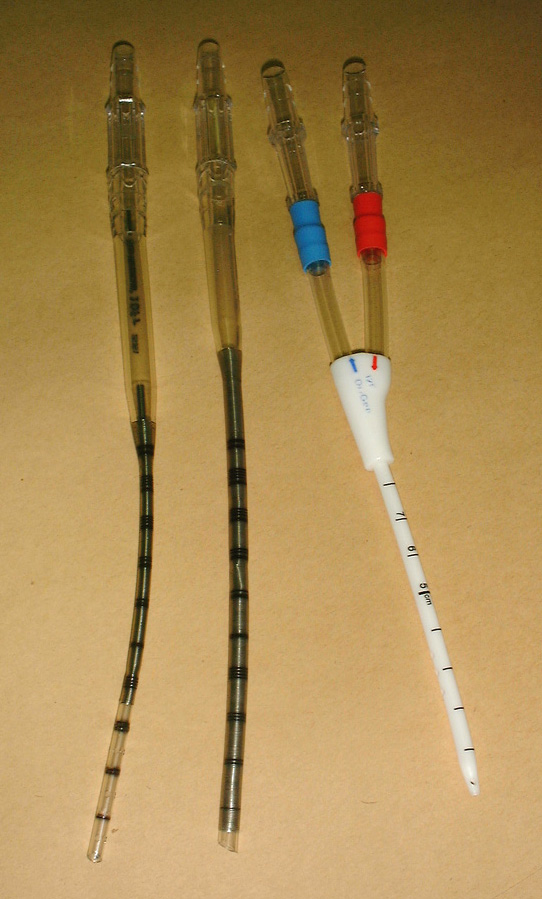 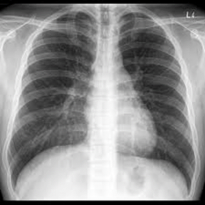 Вместо выводов…
Дорого
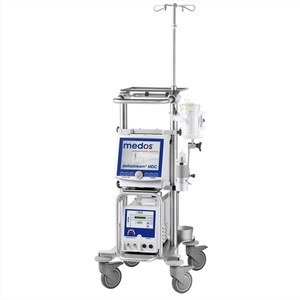 Сложно
Результат +/-
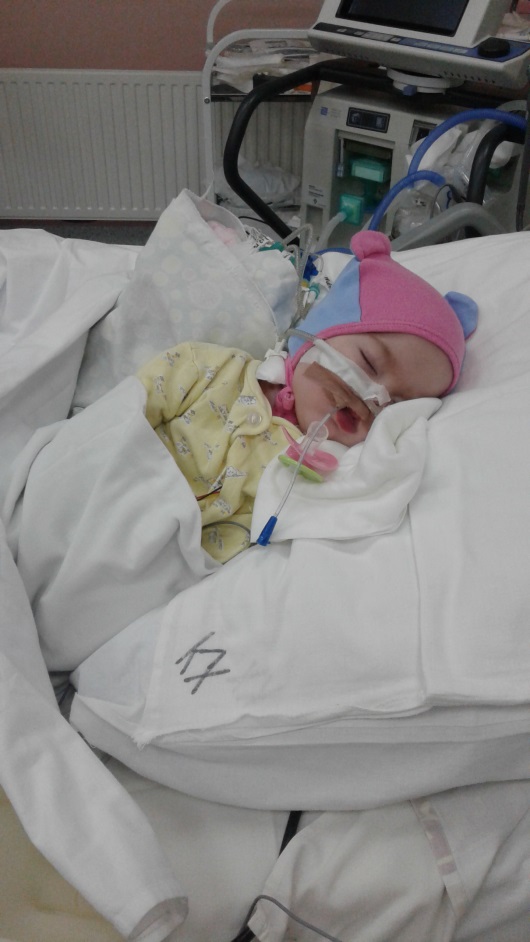 Надо ли?
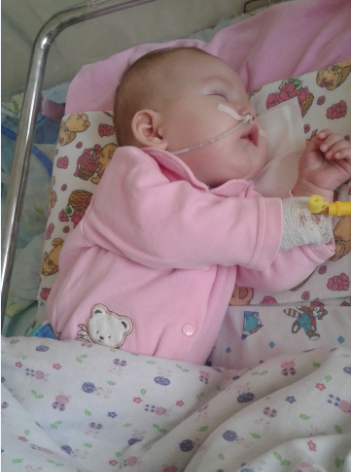 ЭКМО-перспективы
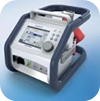 ?
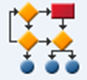 ЭКМО-центр
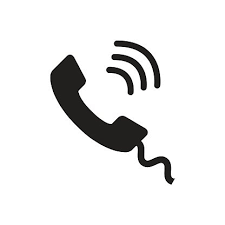 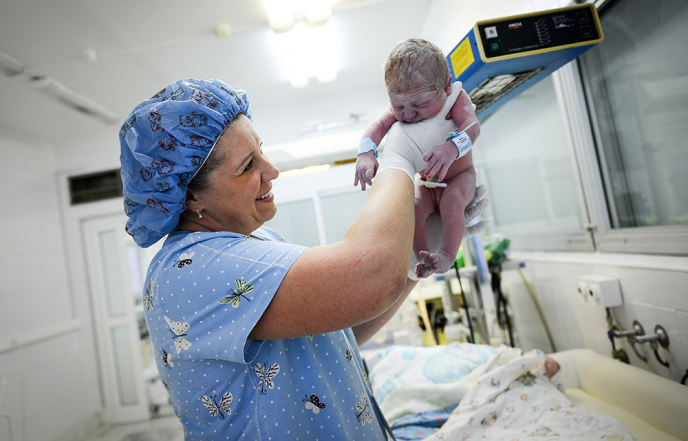 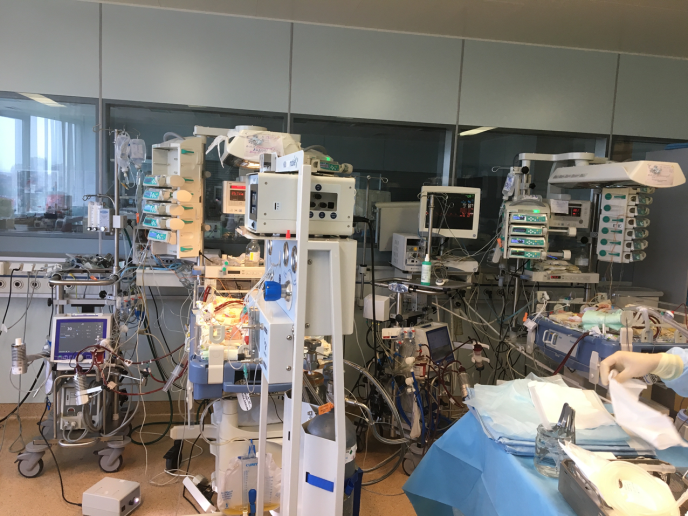 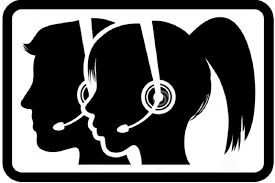 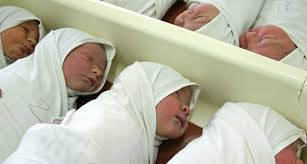 ЭКМО-перспективы
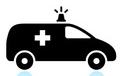 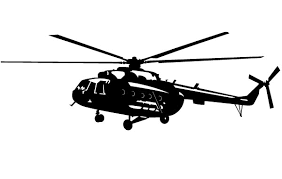 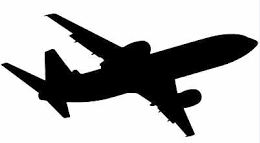 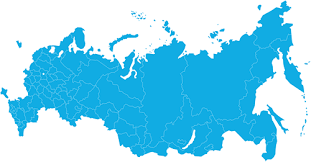 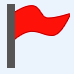 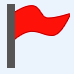 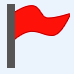 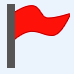 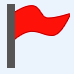 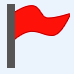 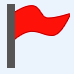 Спасибо за внимание!
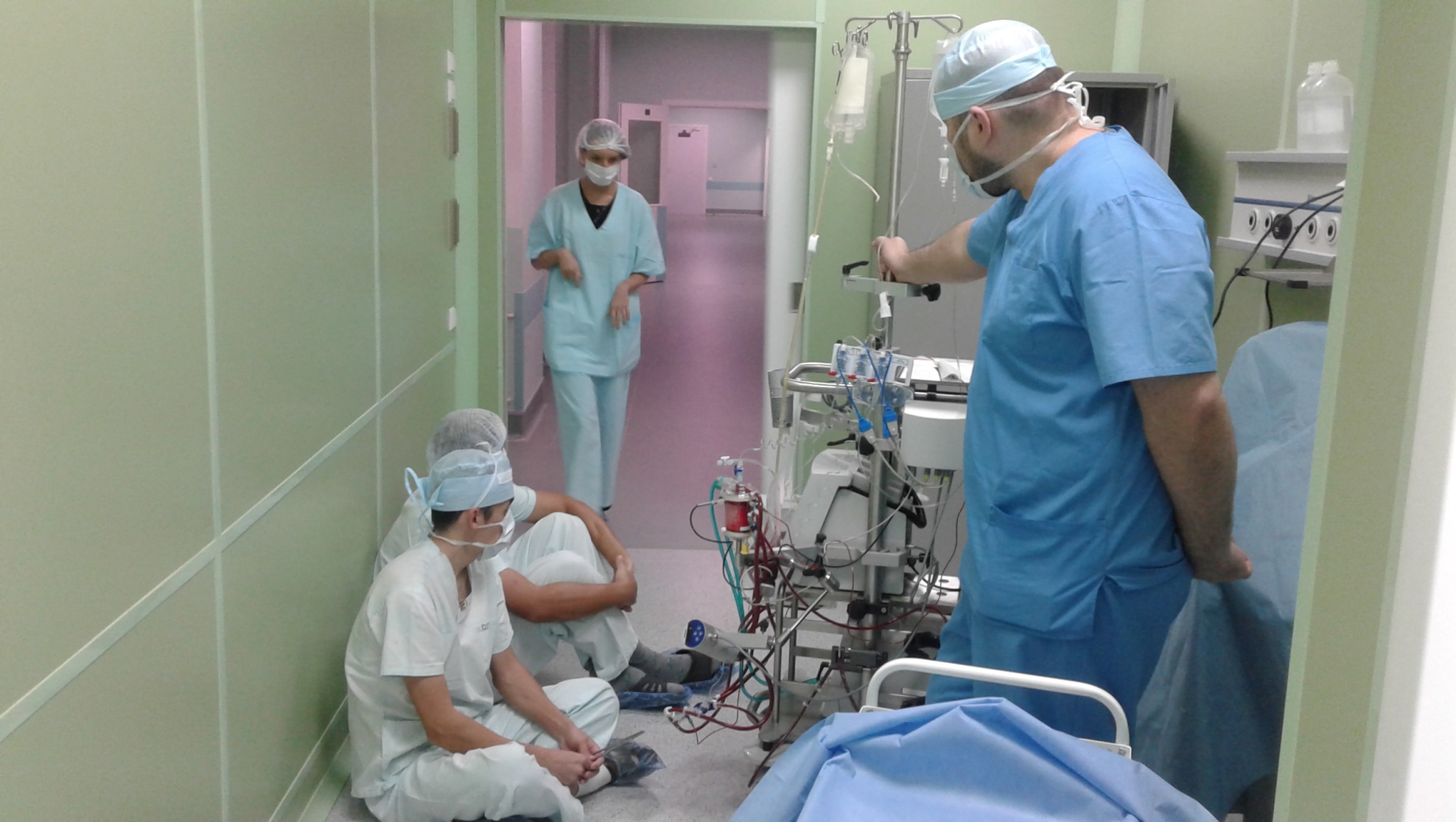 Александрович Ю.С.
Долгова Е.В.
Коваленко Ф.В.
Козубов М.Ю.
Мальцева О.С.
Марченко С.П.
Марютина Т.А.
Наумов А.Б.
Пилюгов Н.Г.
Пшениснов К.В.
Терешенко О.Ю.
Чупаева О.Ю.
Яковлев А.В
Санкт-Петербургский государственный педиатрический медицинский университет